Weak forms
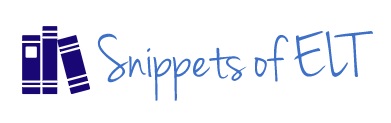 Task 1: Listen to the song These Boots are Made for Walking by Nancy Sinatra. Read the lyrics on the following slide and underline the stressed syllables. You can listen more than once

https://www.youtube.com/watch?v=SbyAZQ45uww
You keep saying you got something for meSomething you call love but confessYou've been messin' where you shouldn't 've been messin'And now someone else is getting all your bestWell, these boots are made for walking, and that's just what they'll doOne of these days these boots are gonna walk all over youYou keep lyin' when you oughta be truthin'You keep losing when you oughta not betYou keep samin' when you oughta be a'changin'What's right is right but you ain't been right yetThese boots are made for walking, and that's just what they'll doOne of these days these boots are gonna walk all over youYou keep playing where you shouldn't be playingAnd you keep thinking that you'll never get burnt,hahWell, I've just found me a brand new box of matches, yeahAnd what he knows you ain't have time to learnThese boots are made for walking, and that's just what they'll doOne of these days these boots are gonna walk all over you
If you don’t understand something in the lyrics, look it up on a dictionary or on the internet. If you still have doubts, right them on this slide:
Task 2: Listen again and read the lyrics on the following slide. What happens to the syllables in bold?
You keep saying you got something for meSomething you call love but confessYou've been messin' where you shouldn't 've been messin'And now someone else is getting all your bestWell, these boots are made for walking, and that's just what they'll doOne of these days these boots are gonna walk all over youYou keep lyin' when you oughta be truthin'You keep losing when you oughta not betYou keep samin' when you oughta be a'changin'What's right is right but you ain't been right yetThese boots are made for walking, and that's just what they'll doOne of these days these boots are gonna walk all over youYou keep playing where you shouldn't be playingAnd you keep thinking that you'll never get burnt,hahWell, I've just found me a brand new box of matches, yeahAnd what he knows you ain't have time to learnThese boots are made for walking, and that's just what they'll doOne of these days these boots are gonna walk all over you
Features of connected speech
Function words (e.g. a, of, but, you) are often reduced in real life speech, so they are often pronounced in weak forms instead of their “full” form.

Example:

But		/bʌt/ (full form) ------	/bət/ or /bə/ (weak form)

Now go to https://www.playphrase.me, search for “but” and listen to how it is pronounced in its weak forms in real life speech
Have a look at this link https://www.perfect-english-grammar.com/support-files/weak-forms-list.pdf if you’re curious about more weak forms of function words
Now find an example of each of the following sounds in the song:
/θ/
/ð/
/ɪ/
/iː/
/z/
/s/
/ɜː/
/ɑː/
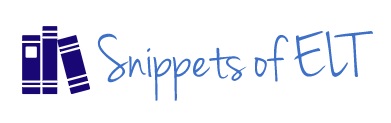